La Participación efectiva de niñas, niños y adolescentesSISTEMA NACIONAL DE PROTECCIÓN INTEGRAL DE NIÑAS, NIÑOS Y ADOLESCENTESSIPINNA
Encuentro de Experiencias de Educación Incluyente: hacia una educación antidiscriminatoria” 
8 y 9 de marzo de 2018
Pátzcuaro, Michoacán.
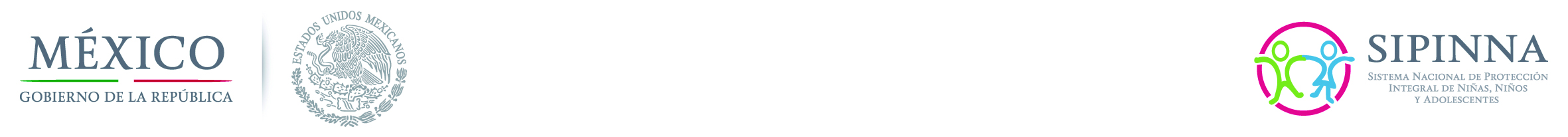 PARTICIPACIÓN
Proceso permanente y continuo de expresión libre e intervención activa 

Informados, opinan

Se les escucha y toma en cuenta en los asuntos que les impactan en cualquier  ámbito de su vida. 


Lineamientos sobre la participación de Niñas, Niños y Adolescentes 2016
DERECHOS RELACIONADOS CON LA PARTICIPACIÓN
A la libre expresión y ser escuchado
A la libre información
A la libertad de pensamiento de conciencia y religión
A la libertad de asociación y libertad de reunión pacíficas
Principios LGDNNA
AUTONOMÍA PROGRESIVA
PRÁCTICA GENERALIZADA
Parte de la escenografía
Revictimización
Sublimación
Usar su imagen sin su autorización
Exponer sus datos personales
Invisibilización de la participación adolescente
¿Qué hemos hecho?
Asesorar y sensibilizar a funcionarias y funcionarios sobre la perspectiva de DH NNA
Incidencia en los procesos de participación de de niñas, niños y adolescentes en el Sistema Nacional
Garantizar los procesos bajo los principios de la LGDNNA y la CDN, a nivel estatal y municipal
ALGUNAS EXPERIENCIAS DESDE LA SECRETARÍA EJECUTIVA DEL SIPINNA
Programa Nacional de Protección a Niñas Niños y AdolescentesPRONAPINNA
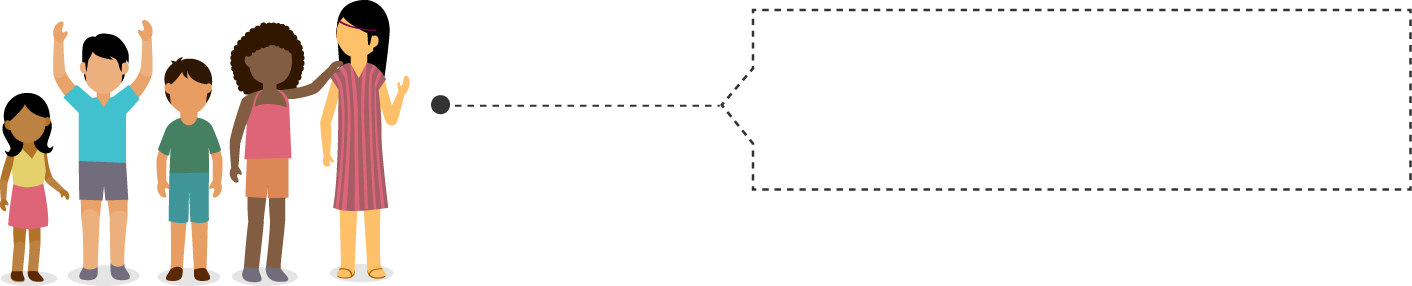 Talleres de consulta a NNA 
a nivel regional
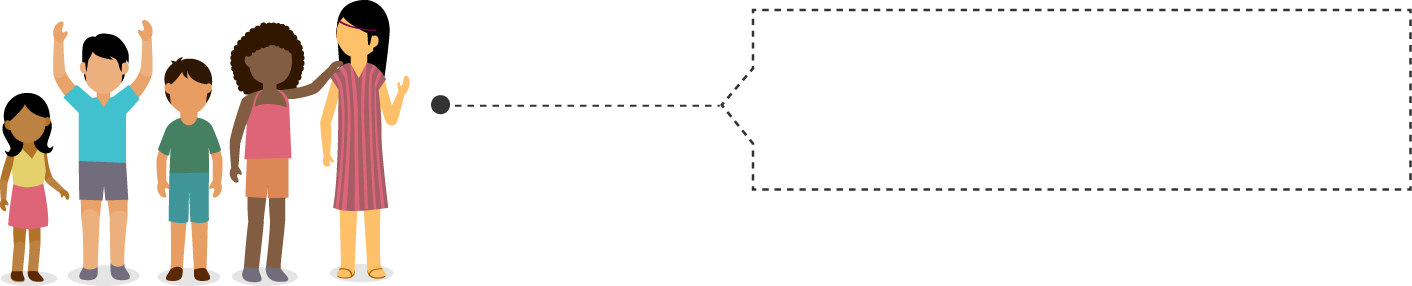 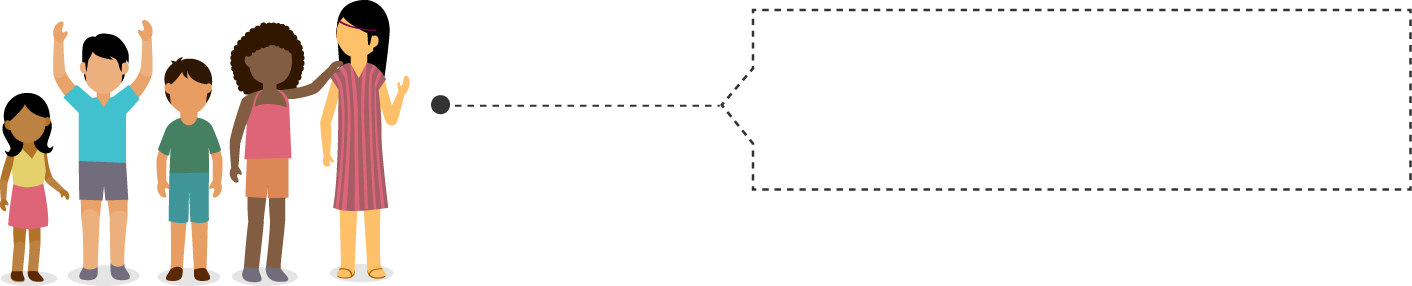 22 líneas de acción incorporadas 
al PRONAPINNA
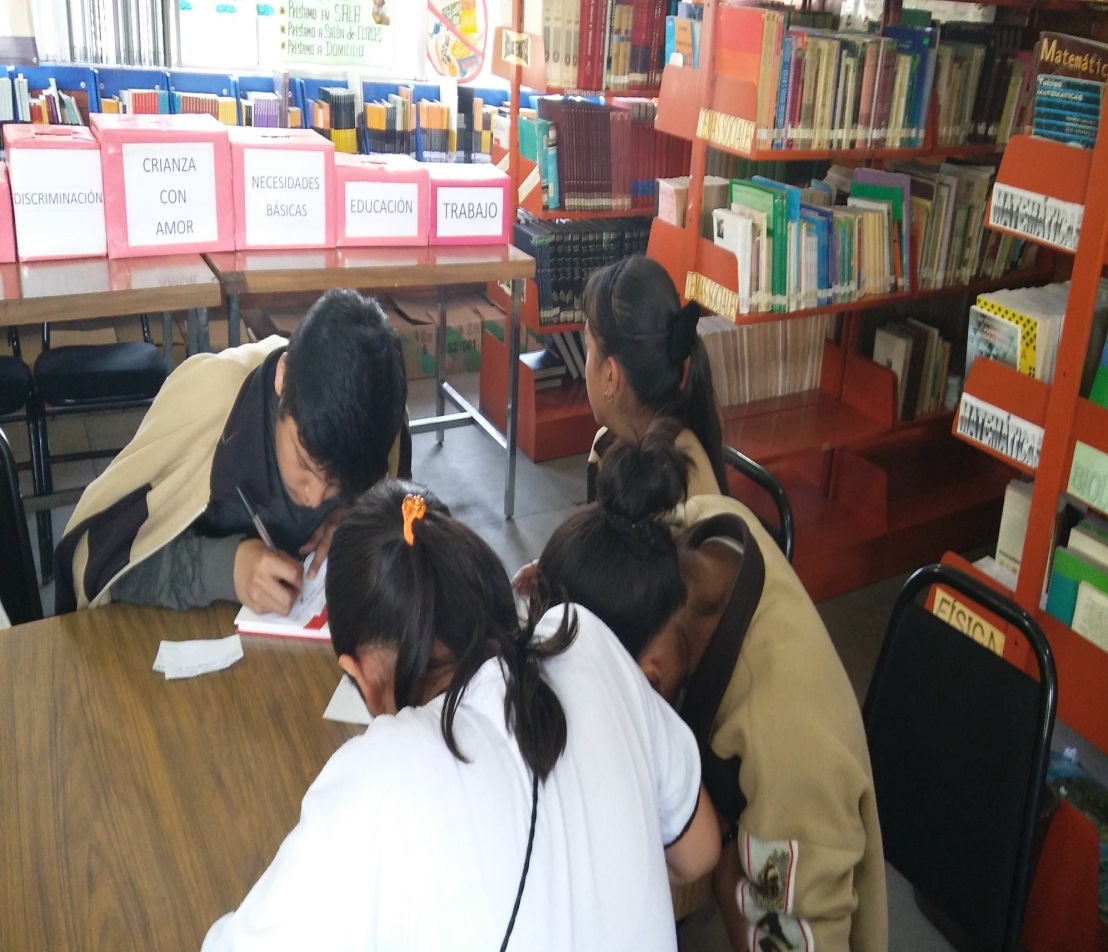 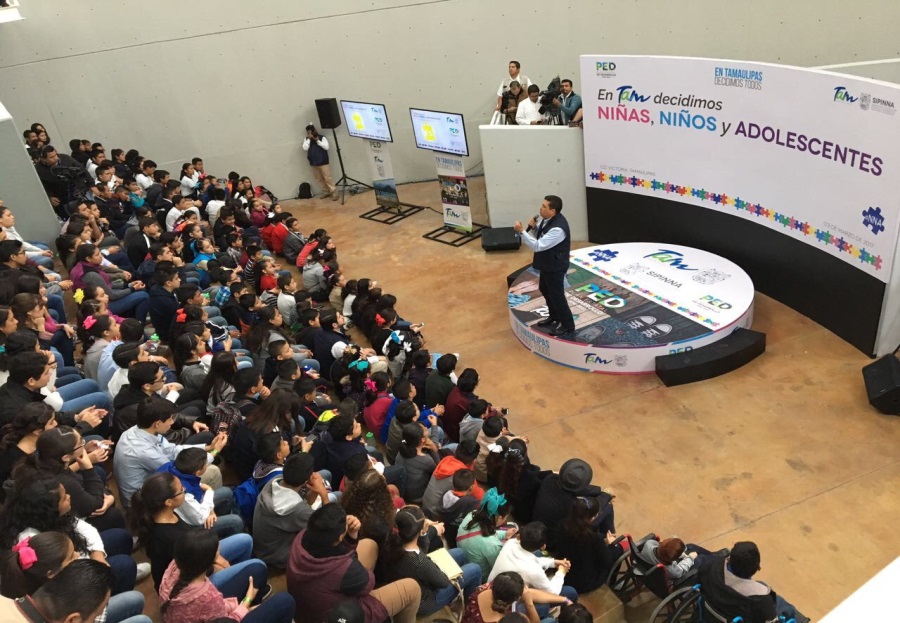 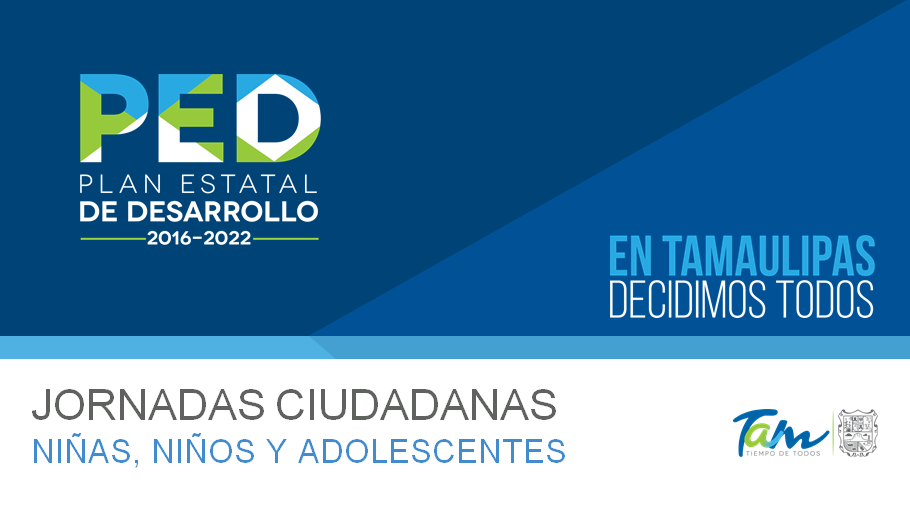 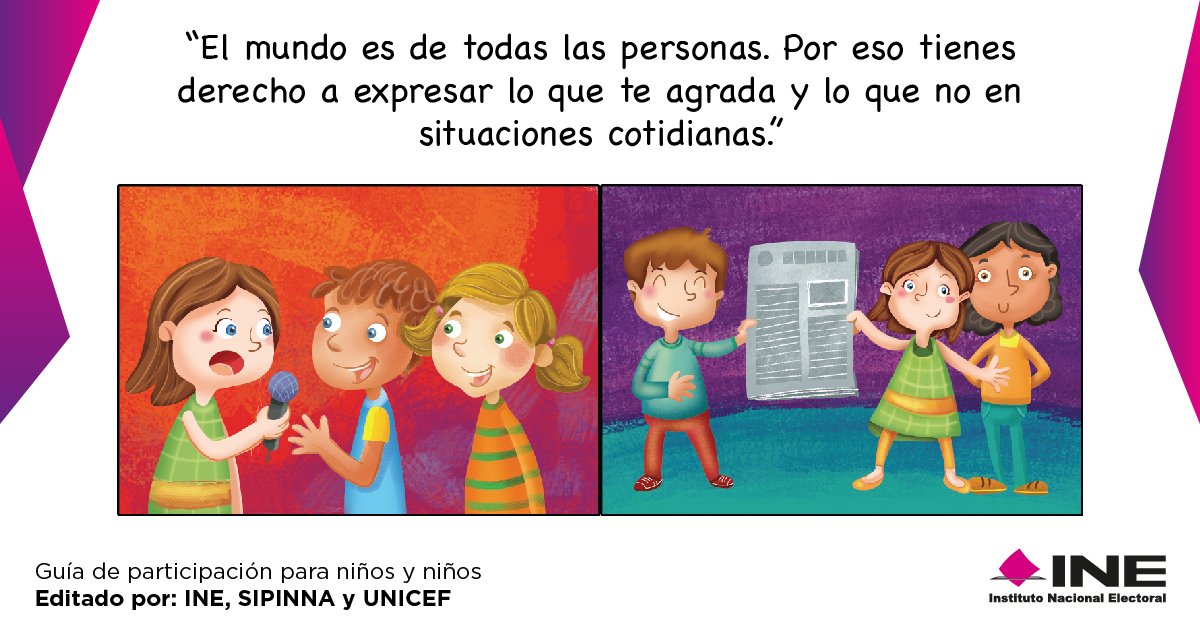 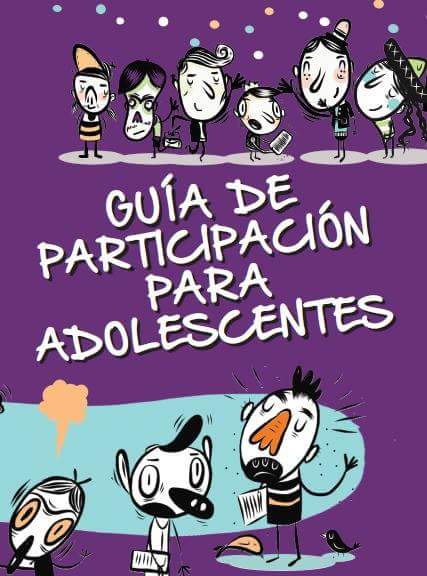 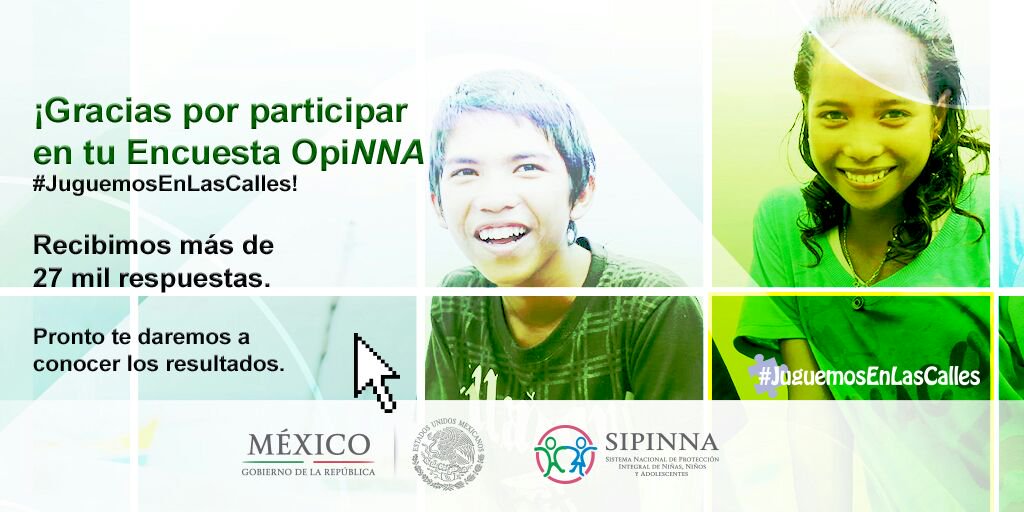 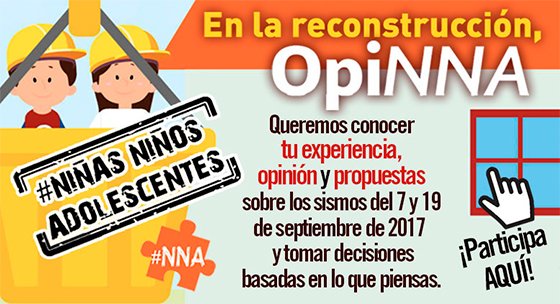 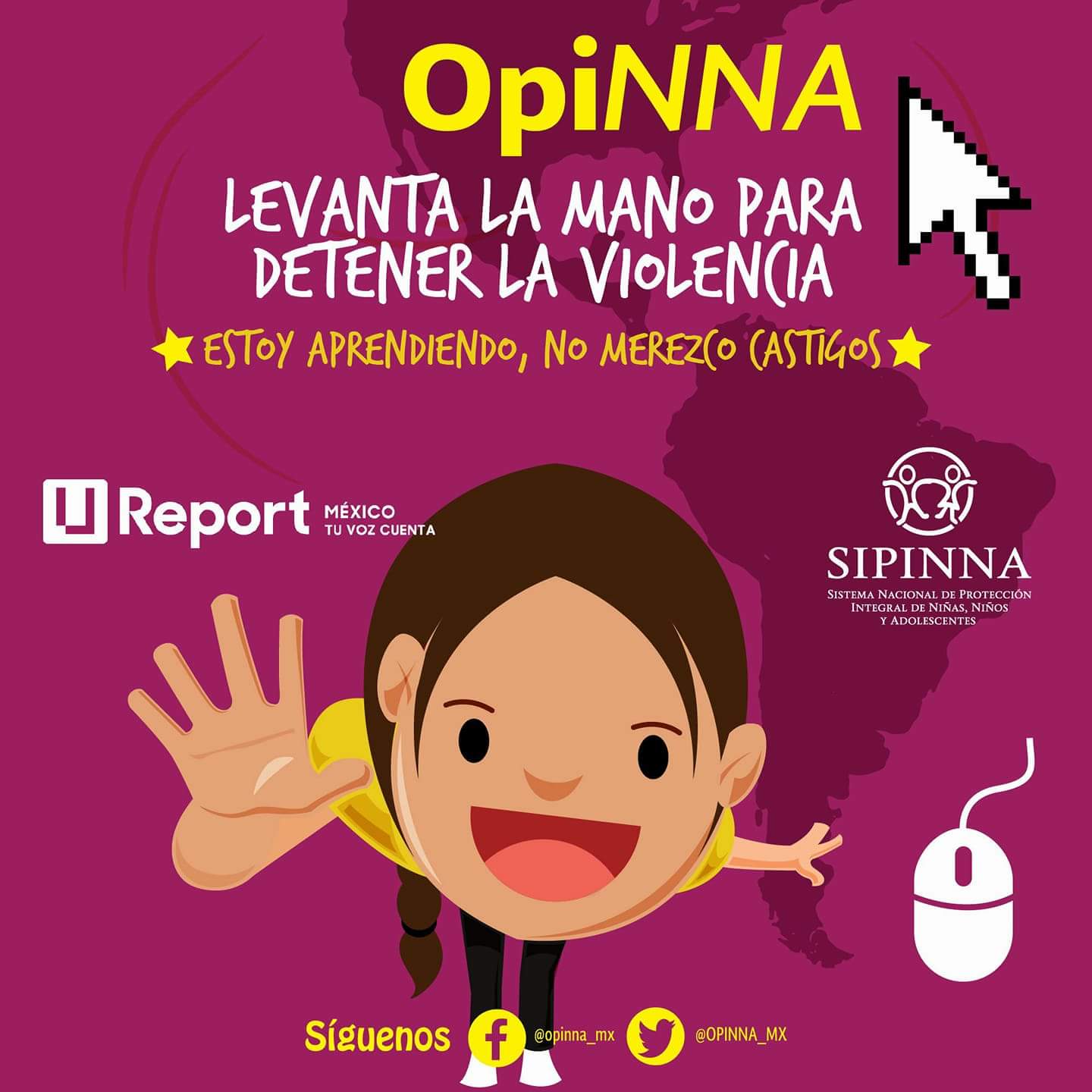 INSTITUCIONALIDAD
Para que el mecanismo sea permanente, sistemático y sostenible se requiere que forme parte de las Secretarías Estatales .
Implica  diseño adecuado y adaptado a cada entidad, respaldado por acuerdo del Sistema Local para el uso de los mecanismos de Participación
Comisiones que implementarán mecanismos de participación NNA
Grupo Interinstitucional para la Prevención del Embarazo Adolescente (GIPEA)
Justicia para Adolescentes
Comisión para poner Fin a toda forma de Violencia contra las Niñas, Niños y Adolescentes.
Trabajo interinstitucional sobre presupuesto y evaluación (GTIPE).
¿Qué hacemos con la información que nos dicen NNA?
Con los mecanismos adecuados, nos brindan información y soluciones útiles para convertirlas en acciones:
Articular o crear iniciativas para políticas públicas
Priorizar y dar celeridad a acciones previamente contempladas
Incluir sus ideas en planes y programas
Validar y  mejorar políticas públicas
OBSTÁCULOS EN LA TRANSICIÓN
Ausencia de diversificación de mecanismos y metodologías que garanticen 
Prácticas adultocéntricas arraigadas
Procesos de participación sin incidencia
Alta resistencia hacia temas “amenazantes”
OBSTÁCULOS EN LA TRANSICIÓN
Mecanismos sin devolución ni rendición

Mecanismos no adecuados a edad, nivel de madurez y etapas de desarrollo

Planeaciones y ejecuciones no accesibles y sin enfoque intercultural
Gracias por su atención
Joaquín Torres Acosta
Subdirector de Factibilidad
jitorres@segob.gob.mx
52428100 Ext 36561
Infosipinna.org
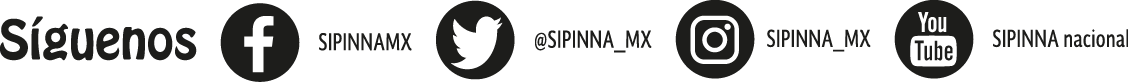